Statistics: Loopy aeroplanes
(Y6)
(1)
resolve.edu.au
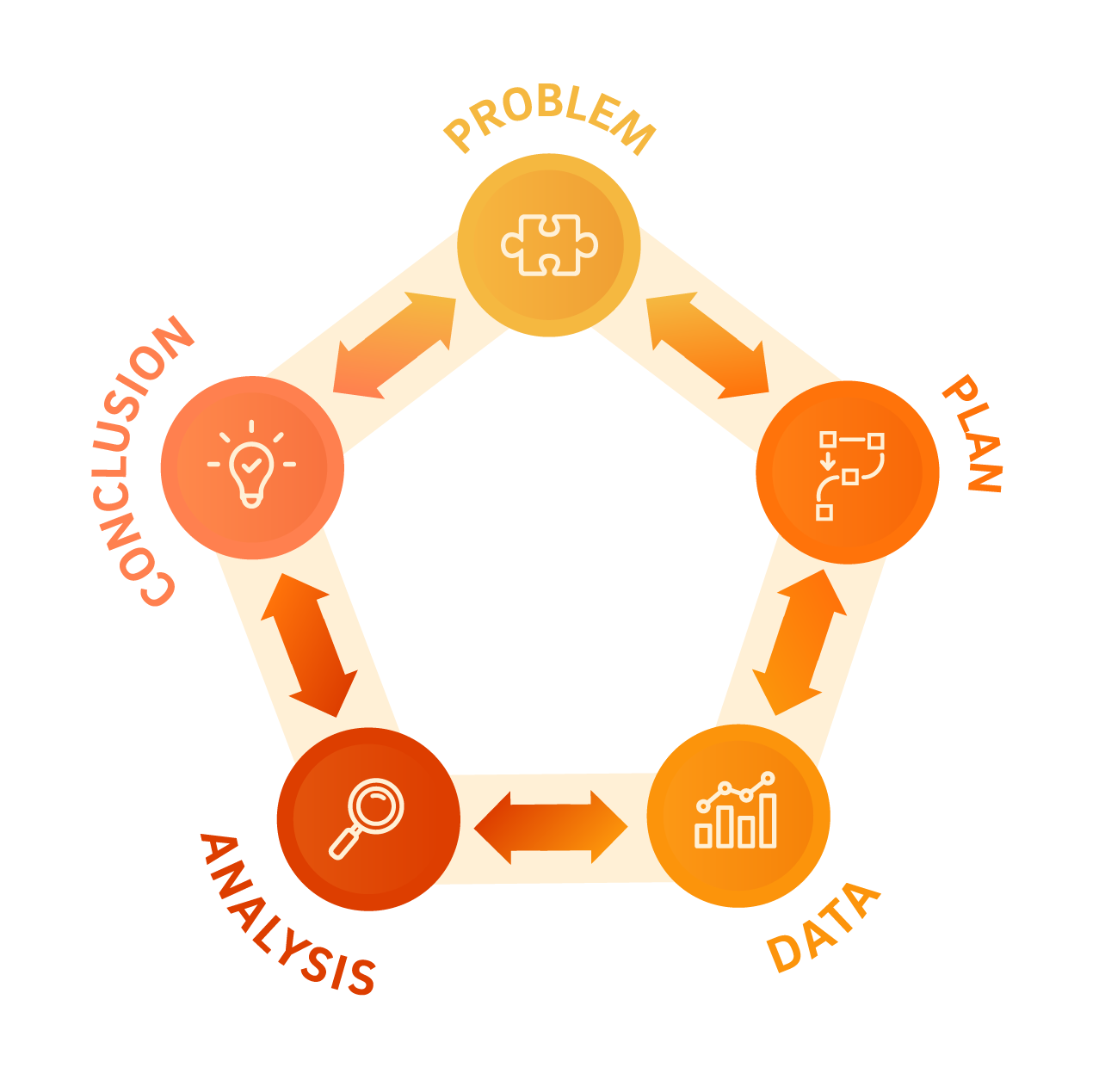 Lesson 1 • Making aeroplanes
(3)
resolve.edu.au
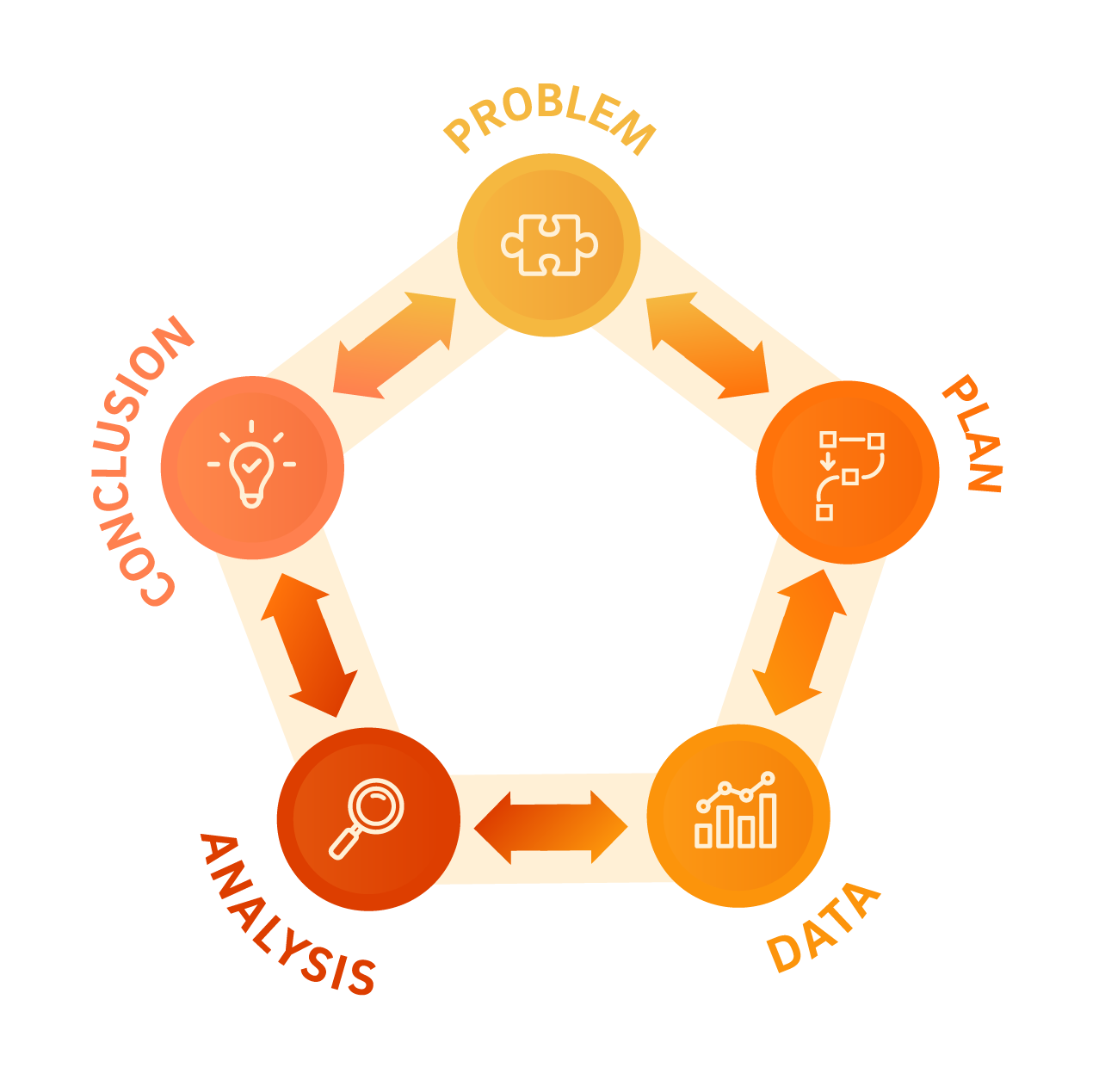 Loopy aeroplanes
(5)
resolve.edu.au
Making a loopy aeroplane
Make two loops from strips of paper:
Loop 1 – 15cm x 5cm 
Loop 2 – 30cm x 5cm
Tape one loop onto the end of a paper straw. Tape the other loop to the other end of the straw.
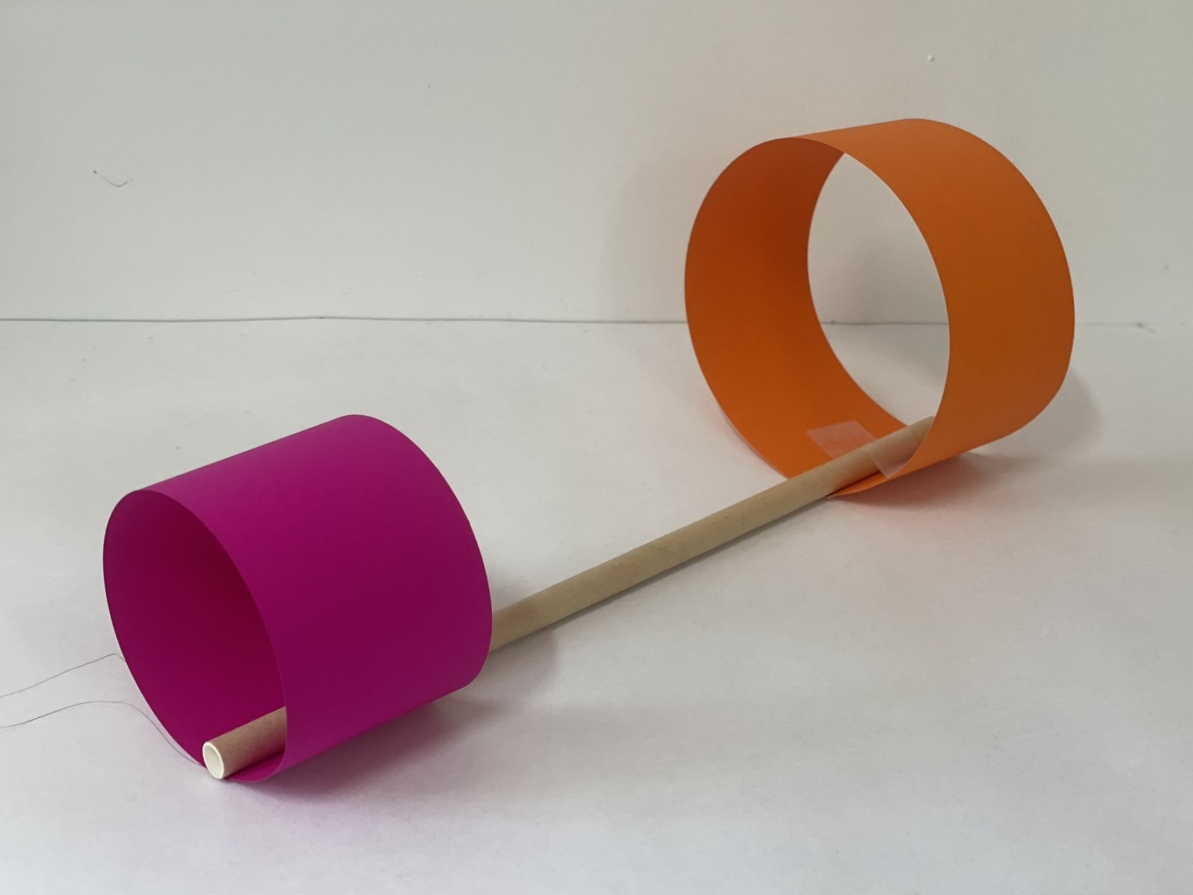 (6)
resolve.edu.au
Lesson 2 • Testing aeroplanes
(7)
resolve.edu.au
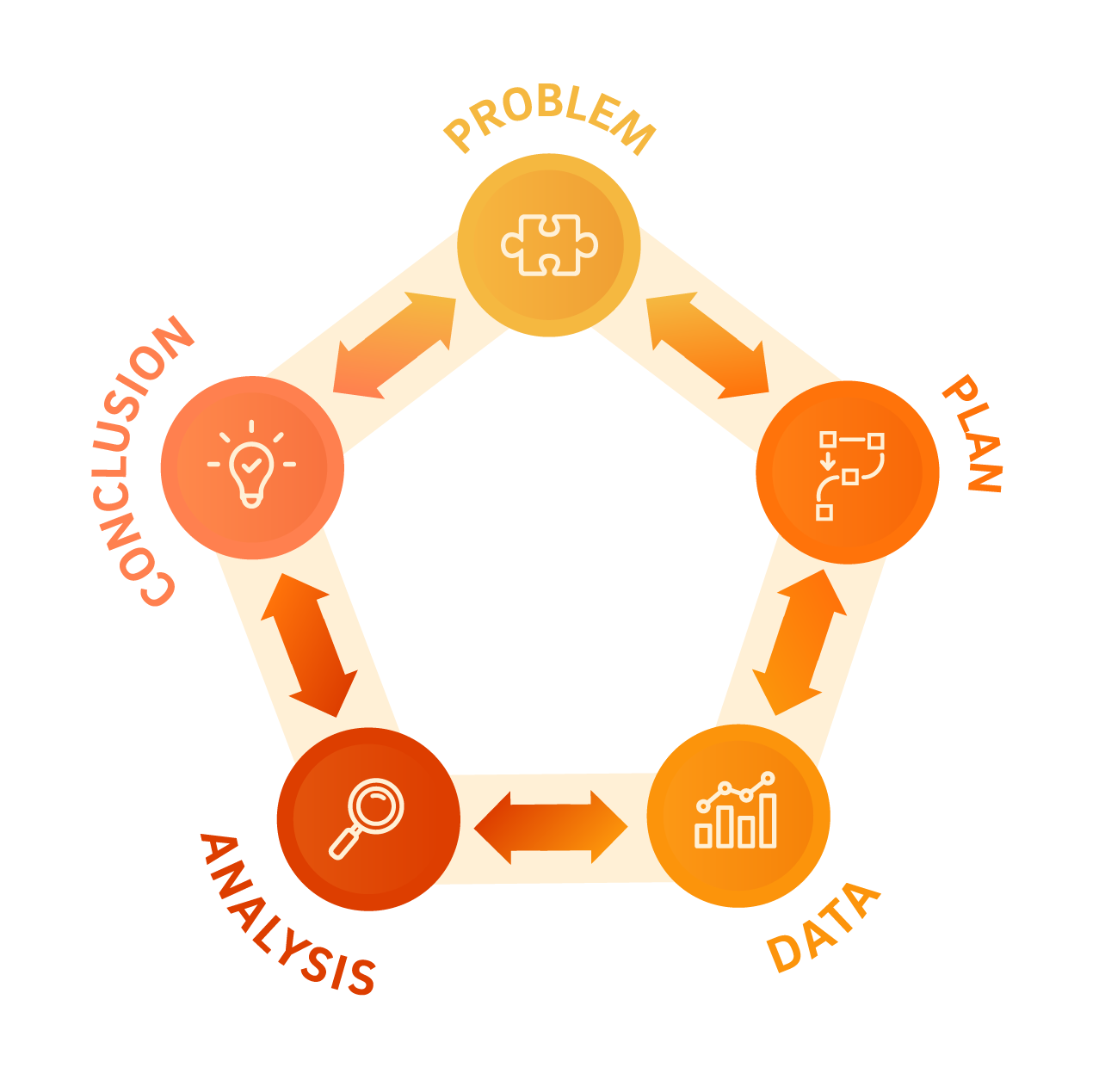 Lesson 3 • A fair test
(9)
resolve.edu.au
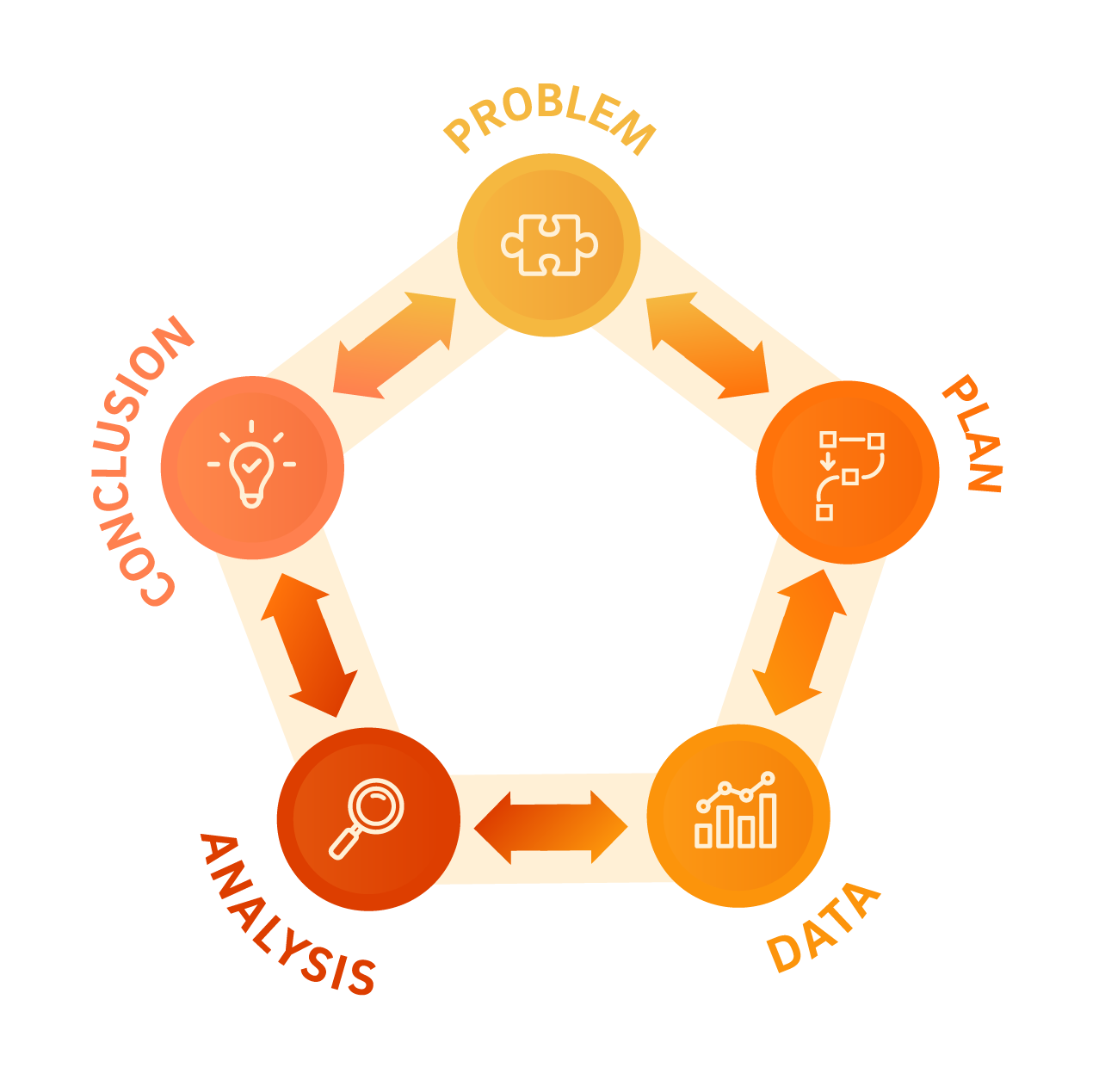 A Fair Test – Our loopy aeroplane protocols
(11)
resolve.edu.au
Lesson 4 • Analysing data
(12)
resolve.edu.au
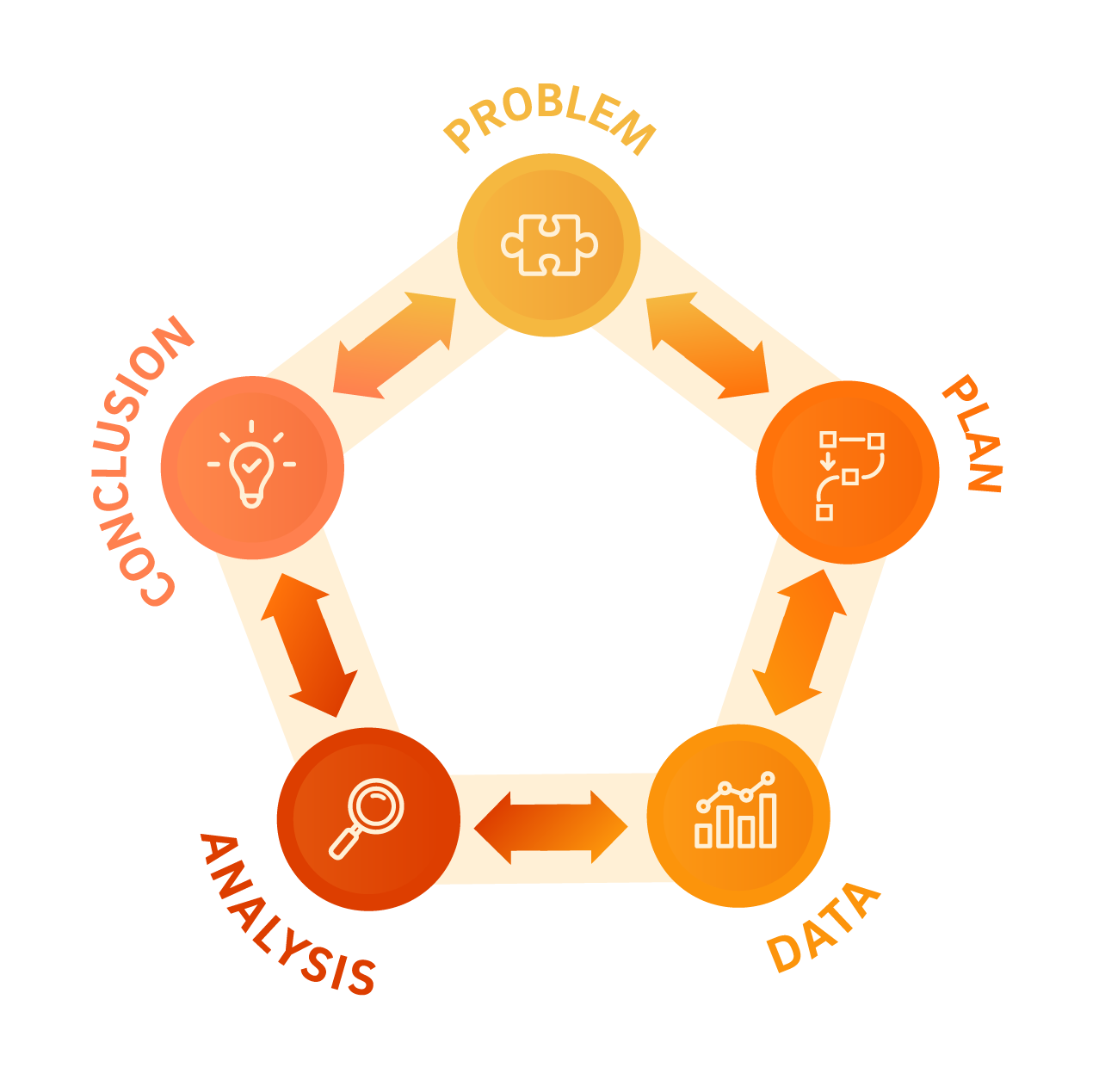 Lesson 5 • New loopy aeroplanes
(14)
resolve.edu.au
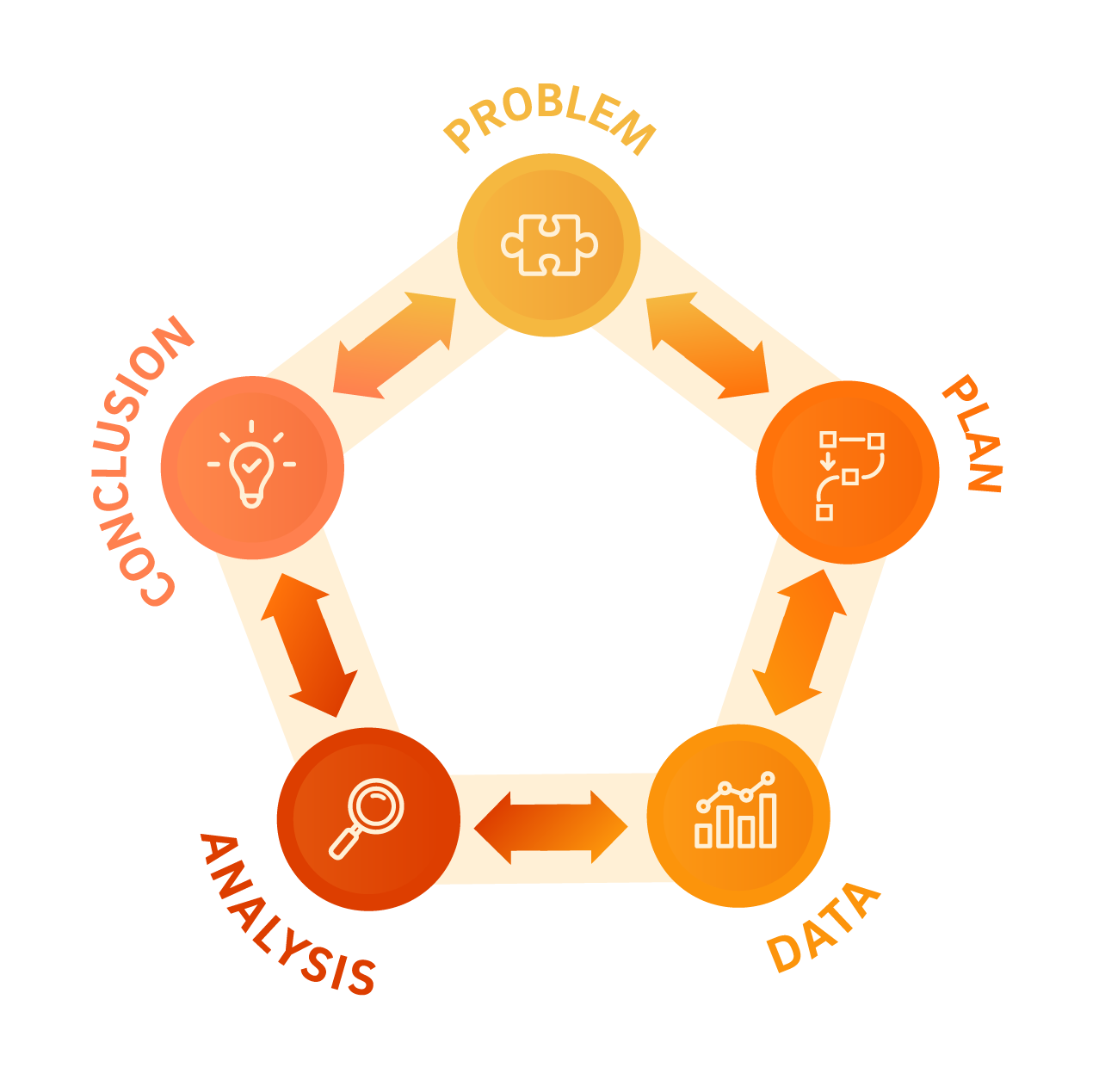 Lesson 6 • Testing again
(16)
resolve.edu.au
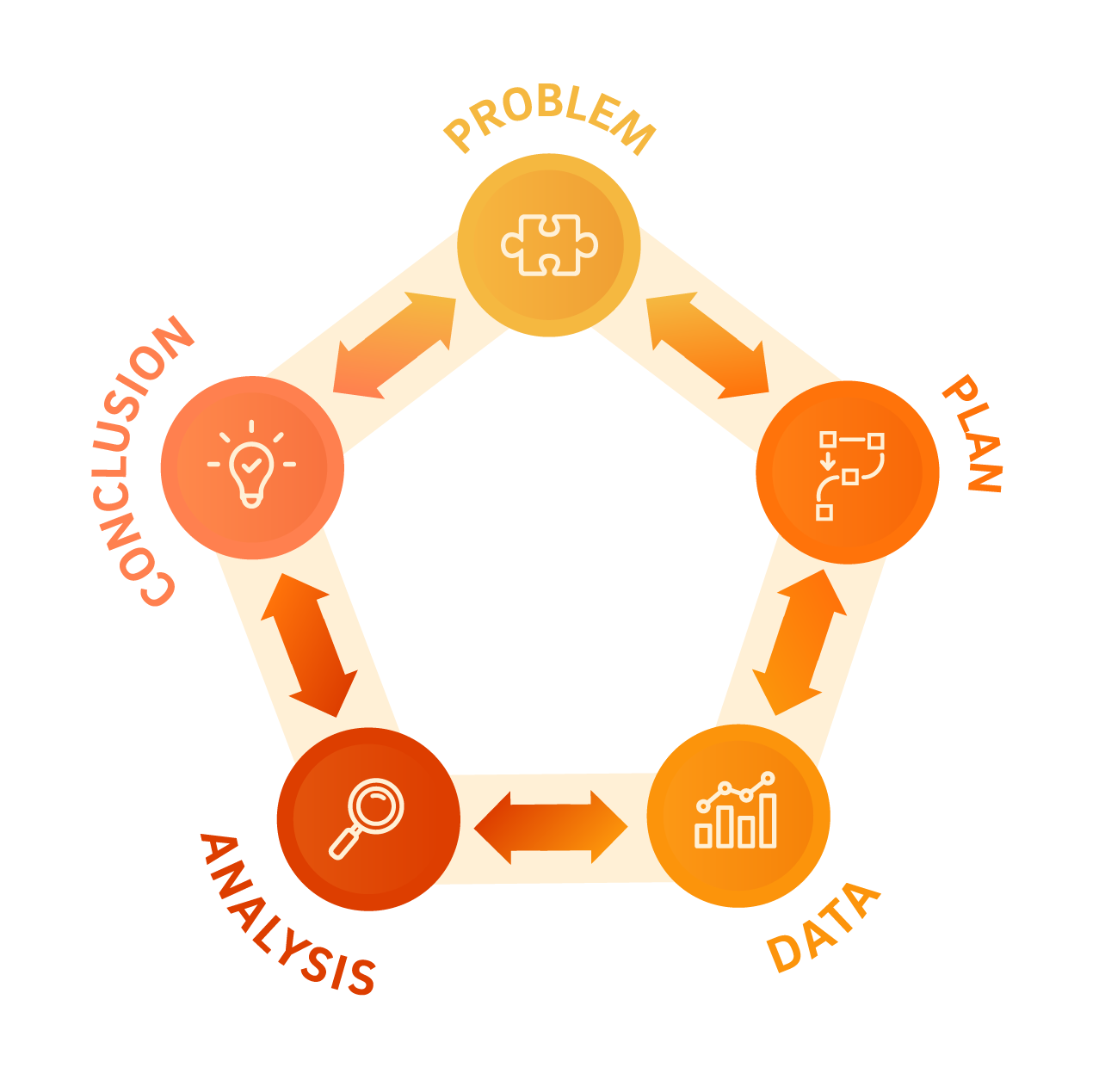 Lesson 7 • What is the best design?
(18)
resolve.edu.au
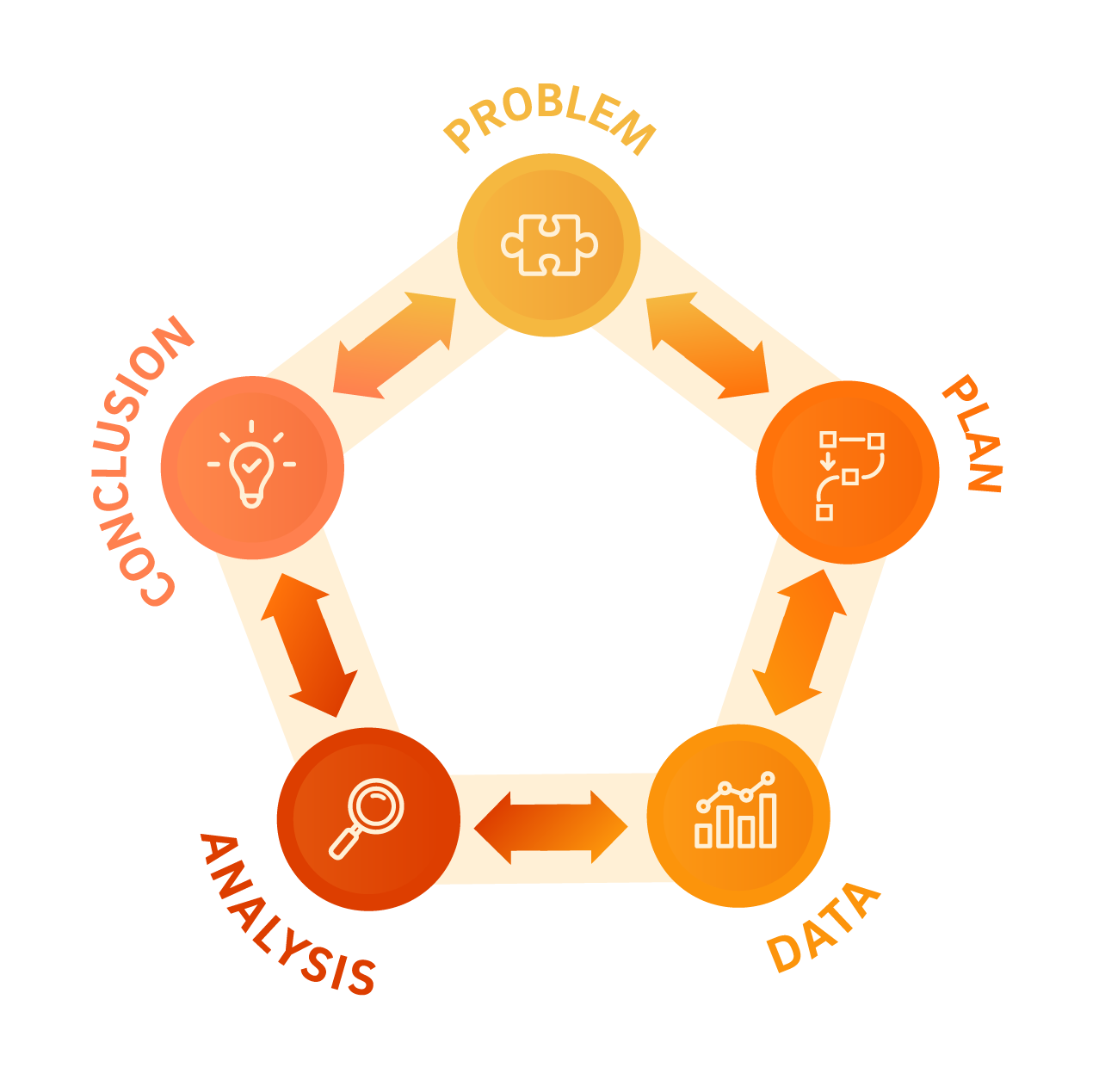 Data analysis
If we went outside again now and flew our planes again, which one do you predict will fly the furthest? Why?
Which plane is the most unpredictable? What makes you say that?
How does the size of the loops impact the flight of a plane?
How does the width of the loops impact the flight of a plane?
Based on this data, what is the best loopy aeroplane design? Can you say this for certain?
(20)
resolve.edu.au
Lesson 8 • Fly-off
(21)
resolve.edu.au
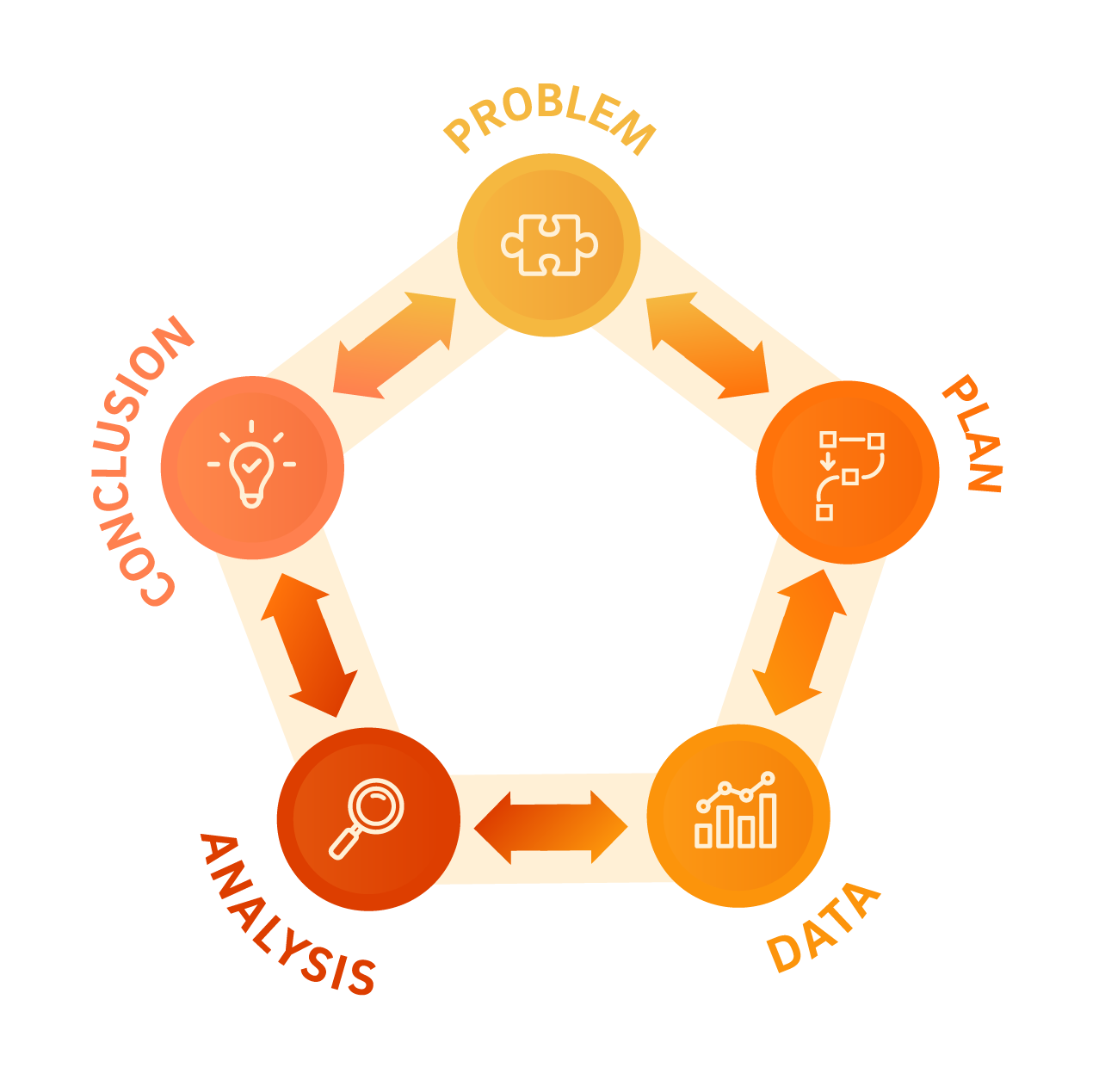